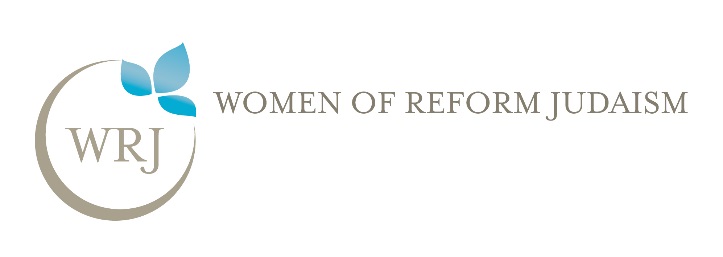 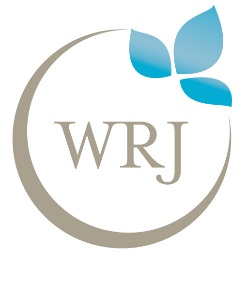 Closing the GenderWage Gap
Presented by:
Name, Title
E-mail, Phone Number
Month Date, Year
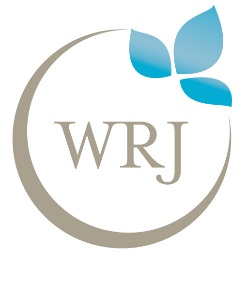 The Wage Gap
In the United States, women on average earn 78 cents for every dollar their male counterparts make
Women of color face an even greater disparity
African American women: 64 cents per white male dollar
Latina women: 54 cents per white male dollar
In Canada, women on average earn 81 percent of what their male counterparts make
Closing the Gender Wage Gap
[Speaker Notes: In The United States today, women on average earn 78 cents for every dollar their male counterparts make. The disparity is even greater for women of color: African American women make on average 64 cents on the dollar, and for Latina women, it is 54 cents. In Canada, there is a similar problem: on average, women earn about 81% of what their male counterparts make.
http://www.nwlc.org/our-issues/employment/equal-pay-and-the-wage-gap
http://www.nwlc.org/resource/paycheck-fairness-act-why-women-need-stronger-protections-against-pay-discrimination 
http://www.cbc.ca/strombo/news/equal-pay-for-equal-work-a-look-at-the-wage-gap-between-men-and-women-in-va]
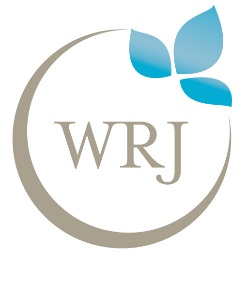 Pay Equity: A Jewish Issue
“You shall not defraud your fellow Israelite. You shall not commit robbery. The wages of a laborer shall not remain with you until morning.” (Leviticus 19:13)
“And God created humans in God’s own image, in the image of God, God created them; male and female, God created them” (Genesis 1:27). We are all created b’tzelem Elohim, in the image of God, and we should all be treated equally
Closing the Gender Wage Gap
[Speaker Notes: The Jewish call for pay equity
Jewish tradition has long recognized the importance of paying fair wages. Leviticus 19:13 commands that, “You shall not defraud your fellow Israelite. You shall not commit robbery. The wages of a laborer shall not remain with you until morning.” Judaism also teaches that all human beings should be treated equally because they are created b’tzelem Elohim, in the image of God. “And God created humans in God’s own image, in the image of God, God created them; male and female, God created them” (Genesis 1:27).]
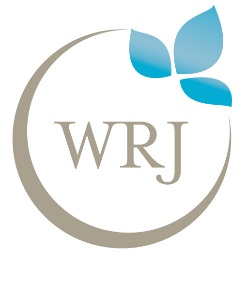 Existing Legislation: U.S.
1963: Congress passes the Equal Pay Act, declaring that employers can no longer pay men and women different salaries for performing equal work
At the time, women on average earned 59 cents on the dollar
The wage gap has narrowed, but is nowhere near closed 

2009: The Lilly Ledbetter Fair Pay Act ensures that individuals subjected to unlawful pay discrimination can assert their rights under the federal anti-discrimination laws
Ledbetter v. Goodyear Tire & Rubber Co. (2007): Ledbetter could not sue because it had been more than 180 days since her first discriminatory paycheck
But—she did not learn she was being paid less until several years of work
With this law, each discriminatory paycheck resets the 180-day limit to file a claim
Closing the Gender Wage Gap
[Speaker Notes: In both the U.S. and Canada there is legislation that aims to close the wage gap.
 
United States: In 1963, the Equal Pay Act was passed so that employers no longer could legally pay men and women different salaries for performing equal work. When the Equal Pay Act was enacted, women earned on average only 59 cents on the dollar. With this legislation and other important civil rights protections, the wage gap has narrowed, but is nowhere near closed. 
 
The Lilly Ledbetter Fair Pay Act of 2009 was the very first bill President Barack Obama signed into law. The Act was passed in response to a Supreme Court ruling in Ledbetter v. Goodyear Tire & Rubber Co. (2007), in which the Court held that because Lilly did not file her suit within 180 days of her first discriminatory paycheck, she did not have standing. Lilly could not have filed her suit at that time because she did not discover she was being paid less than her male counterparts for many years.
 
The Act passed in 2009 ensures that individuals subjected to unlawful pay discrimination are able to effectively assert their rights under the federal anti-discrimination laws. Under this law, each discriminatory paycheck (rather than simply the original decision to discriminate) resets the 180-day limit to file a claim. The Ledbetter Act is a critical tool for women and all targets of wage discrimination to correct their losses.]
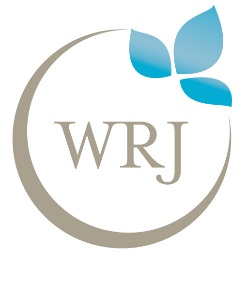 Existing Legislation: U.S.
April 8, 2014 (Equal Pay Day): President Obama took two executive actions to fight gender-based wage discrimination for federal contractors, covering about 1 in 5 workers in the U.S.
Executive order: bans retaliation for disclosure of compensation information for all federal contractors
Presidential memorandum: calls on the Department of Labor to require federal contractors to submit compensation data by sex and race
In the States: Some states have no laws (Mississippi, Alabama), and others have strong protections against unequal pay (New York, West Virginia)
Closing the Gender Wage Gap
[Speaker Notes: In addition to Congressional action, President Obama took two executive actions to fight gender-based wage discrimination on April 8, 2014. The first, an executive order, bans retaliation for disclosure of compensation information for all federal contractors. The second is a presidential memorandum calling on the Department of Labor to issue “a rule that would require Federal contractors and subcontractors to submit to DOL summary data on the compensation paid their employees, including data by sex and race.” Both are important steps forward to ensuring pay equity for all people working under a federal contract, which covers about 1 in 5 workers in the United States.
 
In terms of state laws: each state has different laws and commissions that are relevant to fighting wage discrimination. Some states do not have any laws at all (Mississippi, Alabama), whereas some states have strong protections against a gender-based wage gap (New York, West Virginia). Some states draw distinctions between public and private employees, so it is important to know what kinds of laws are in each state.
http://www.whitehouse.gov/the-press-office/2014/04/08/executive-order-non-retaliation-disclosure-compensation-information 
http://www.whitehouse.gov/the-press-office/2014/04/08/presidential-memorandum-advancing-pay-equality-through-compensation-data 
http://www.ncsl.org/research/labor-and-employment/equal-pay-laws.aspx]
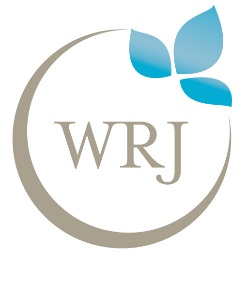 Existing Legislation: Canada
Canadian Human Rights Act: men and women within the same organization must paid equally for substantively equal work
Equal Wages Guidelines: identifies four factors to evaluate the value of work—effort, responsibility, skill, and working conditions—and elaborates on additional assessment criteria
Canada Labour Code: gives Labour Program inspectors authority to look into an organization’s records to collect data relevant to pay equity and launch a subsequent investigation
Provinces have commissions or initiatives dedicated to pay equity
Closing the Gender Wage Gap
[Speaker Notes: In Canada, the mandate for equal pay for equal work is found in three areas of law: the Canadian Human Rights Act (CHRA), Equal Wages Guidelines (1986), and the Canada Labour Code (CLC). In addition, the different provinces have commissions or initiatives dedicated to pay equity. The CHRA makes it illegal to pay men and women differently when employed in the same organization and doing substantively equal work. The 1986 Equal Wages Guidelines clarify the four factors used to evaluate the value of work: effort, responsibility, skill, and working conditions, and elaborate on additional assessment criteria. The CLC gives Labour Program inspectors the authority to look into an organization’s records to collect data relevant to pay equity. If an inspector believes there is discrimination in wages on the basis of gender, he or she can call on the Canadian Human Rights Commission, which can start an investigation.
http://www.labour.gc.ca/eng/standards_equity/eq/pay/intro.shtml 
Ibid.]
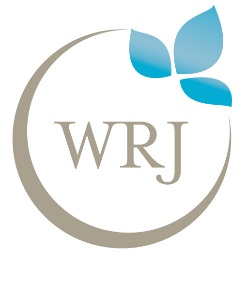 Legislative Update: U.S.
Paycheck Fairness Act (S. 862/H.R. 1619) 
Close loopholes in the Equal Pay Act 
Bar retaliation against workers who discuss their wages
Provide the same protections against sex-based pay discrimination that exist for discrimination on the basis of race or national origin
April 9, 2014: The Senate filibustered the Paycheck Fairness Act, 53-44
September 10, 2014: 73 Senators from both parties voted to advance the Paycheck Fairness Act 
September 15, 2015: The Senate follows with a 52-40 vote not to advance the bill any further
Procedural maneuver?
Closing the Gender Wage Gap
[Speaker Notes: Although there exists specific legislation to combat wage discrimination, the persistent gap between men’s and women’s salaries indicates that action is still needed. 
 
United States: The Paycheck Fairness Act (S. 2199/H.R. 377) would take steps to correct pay discrimination by closing loopholes in the Equal Pay Act, and would bar retaliation against workers who disclose their wages. This bill would strengthen the Equal Pay Act to ensure that it provides effective protection against sex-based pay discrimination, allowing women to receive the same remedies in court for pay discrimination as those subjected to discrimination based on race or national origin.
 
On April 9, 2014, just one day after Equal Pay Day, the Senate held a vote on the Paycheck Fairness Act. It was filibustered by a 53-44 vote. The Paycheck Fairness Act came up again on September 10, when 73 Senators from both parties voted to approve the first of a series of procedural motions needed to advance the bill. Just days later, however, this vote was followed by a disappointing 52-40 vote not to advance the bill any further. Supporters of the bill criticized the Senate for using the Paycheck Fairness Act votes as procedural maneuvers to fill up the agenda in the last days of that session.Outside Congressional action, President Obama took two executive actions to fight gender-based wage discrimination on April 8, 2014. The first, an executive order, bans retaliation for disclosure of compensation information for all federal contractors. The second is a presidential memorandum calling on the Department of Labor to issue “a rule that would require Federal contractors and subcontractors to submit to DOL summary data on the compensation paid their employees, including data by sex and race.” Both are important steps forward to ensuring pay equity for all people working under a federal contract, which covers about 1 in 5 workers in the United States.
 
In terms of state laws: each state has different laws and commissions that are relevant to fighting wage discrimination. Some states do not have any laws at all (Mississippi, Alabama), whereas some states have strong protections against a gender-based wage gap (New York, West Virginia). Some states draw distinctions between public and private employees, so it is important to know what kinds of laws are in each state.
http://www.senate.gov/legislative/LIS/roll_call_lists/roll_call_vote_cfm.cfm?congress=113&session=2&vote=00260
http://www.senate.gov/legislative/LIS/roll_call_lists/roll_call_vote_cfm.cfm?congress=113&session=2&vote=00262
http://www.whitehouse.gov/the-press-office/2014/04/08/executive-order-non-retaliation-disclosure-compensation-information 
http://www.whitehouse.gov/the-press-office/2014/04/08/presidential-memorandum-advancing-pay-equality-through-compensation-data 
http://www.ncsl.org/research/labor-and-employment/equal-pay-laws.aspx]
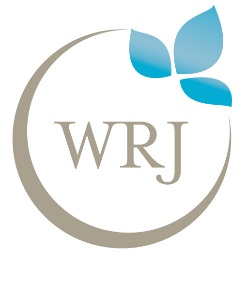 Legislative Update: Canada
Pay Equity Task Force Recommendations Act(C-389)
Requires the government to implement recommendations from a May 2004 report, which have not been addressed
Create a new pay equity commission, a tribunal for hearings, and a pay equity adjudication system
Strengthen advocacy services
Ensure a deeper commitment to research
In the provinces: five of ten have pay equity laws
Manitoba, New Brunswick, Nova Scotia, Prince Edward Island and Quebec.
The laws are slightly different and apply to different people
Closing the Gender Wage Gap
[Speaker Notes: Canada: The Pay Equity Task Force Recommendations Act (C-389) would require the Canadian government to implement the recommendations of the task force in their report “Pay Equity: A New Approach to a Fundamental Right,” which was issued in May 2004.
 
Recommendations include: creation of a new Canadian Pay Equity Commission, a Canadian Pay Equity Hearings Tribunal, a pay equity adjudication system, advocacy services, and a deeper commitment to research.
 
Of the ten provinces, five have pay equity laws: Manitoba, New Brunswick, Nova Scotia, Prince Edward Island and Quebec. Each law is slightly different and applies to different people. For example, Manitoba’s law applies only to public employees, as does New Brunswick’s law, Prince Edward Island’s. Quebec’s law covers public employees and private, and Nova Scotia’s covers all public and some workers employed by corporations. 
http://www.payequity.gov.on.ca/en/about/pubs/genderwage/pe_survey.php]
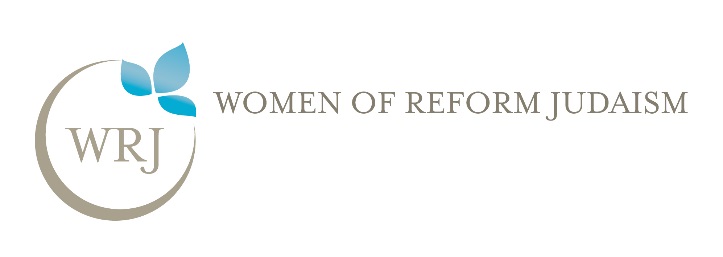 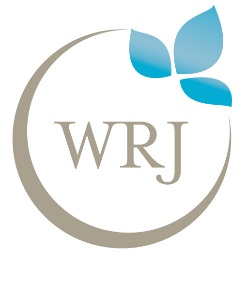 Contact Uswww.WRJ.orginfo@wrj.org866-WRJ-5924